Brand Communication
Brand Communication
Usaha yang dilakukan perusahaan/brand untuk mengkomunikasikan keunikan yang dimiliki brand ke pasar dengan menggunakan strategi dan perencanaan yang tepat

Strategi komunikasi yang efektif diperlukan sehingga brand dapat tersampaikan secara tepat ke benak pelanggan

Brand communication diperlukan agar brand dikenal di target pasar/audiens bahkan publik secara luas
Level of Brand Awareness
David Aaker:
Unaware of Brand
Brand Recognition
Brand Recall
Top of Mind
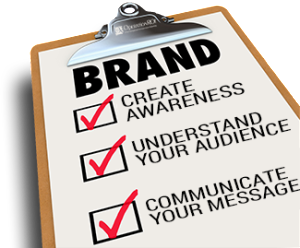 3S of Power
Stopping Power
Orang berhenti sejenak melihat-lihat produk/brand

Striking Power
Orang terkesan dan bilang “Wow”

Sticking Power
Orang langsung mengingat bahkan membeli
Key Components
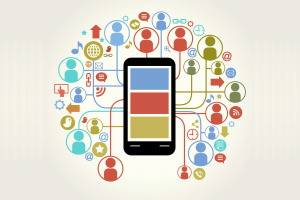 Audience
Message
Media
Creativity
Choosing the Right Media
Iklan (TV, media cetak, digital, media sosial, OOH, dsb)
Collateral media (brosur, flyer, dsb)
Sales promotion (pameran)
Event
Direct marketing (email, door to door, SMS, dsb)
Personal selling
Sponsorship
Public relations
Brand Communication Is about Making Your Promises Seen/Heard and Your Target Market Can Verify Them
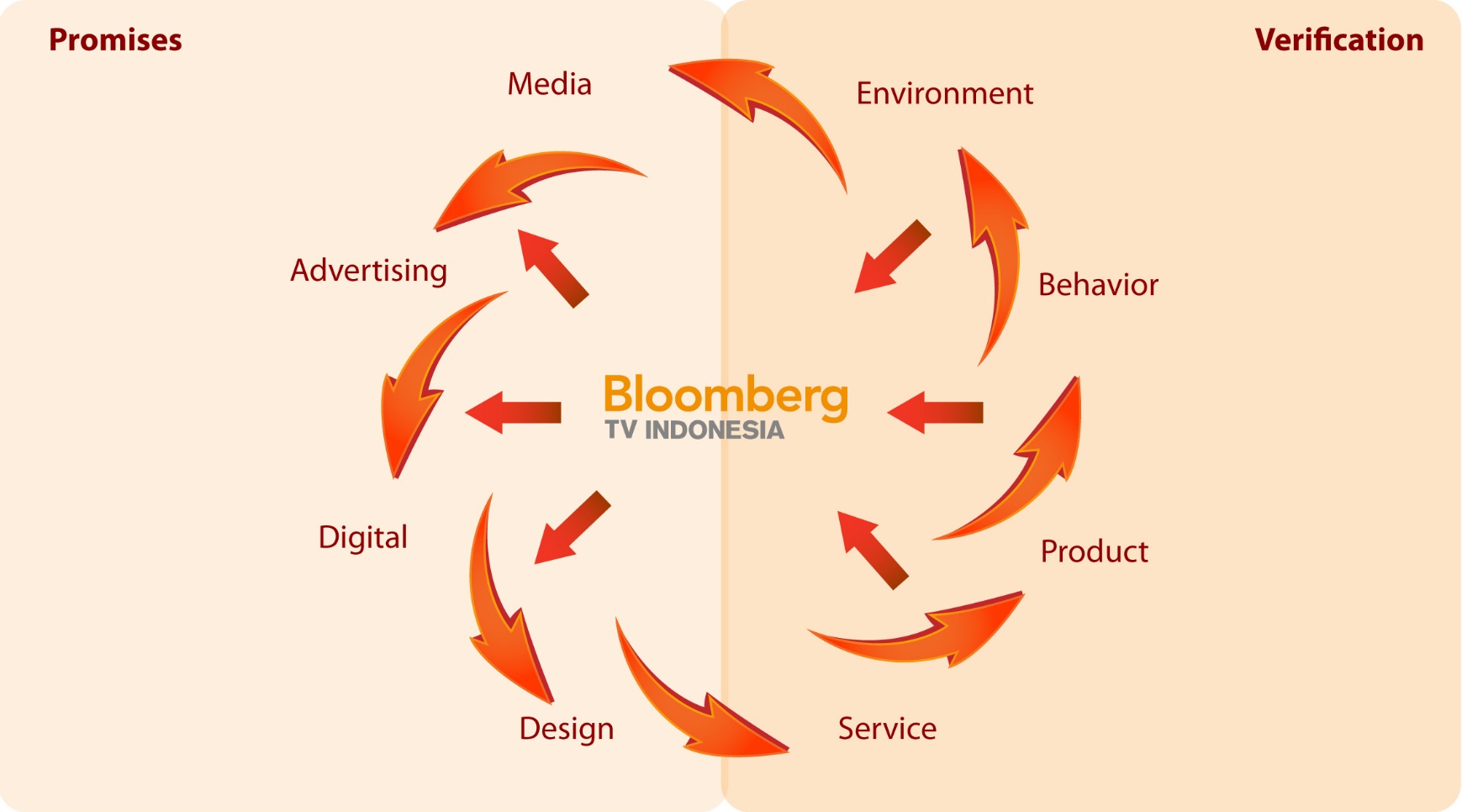 Brand
Merancang Rencana Komunikasi
Branding Steps
What Do You Do?
For Whom?
Differentiation
Brand Positioning
Brand Persona
Brand Statement
Brand Promise
Brand Communication
Contoh
Inovatif, kreatif, tech-savvy, kekinian, jiwa sosial, empowerment, kecepatan, menginspirasi
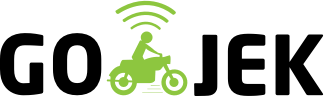 Keamanan, kenyamanan, kebanggaan Indonesia
Efisiensi waktu, praktis, akurasi, kepastian harga, kemudahan pembayaran, lapangan kerja
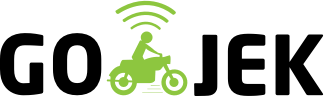 Memberikan layanan transportasi, logistic, pembayaran, layanan antar-makanan, serta layanan on-demand lainnya melalui aplikasi mobile platform
What Do You Do?
Untuk masyarakat perkotaan yang dinamis, yang membutuhkan layanan on-demand melalui jasa transportasi. Serta untuk para mitra driver di sektor informal yang membutuhkan peningkatan kualitas hidupnya
For Whom?
Differentiation
Perusahaan teknologi asli Indonesia dengan 18 layanan di aplikasi untuk memenuhi kebutuhan para pelanggan serta memberikan dampak sosial untuk masyarakat Indonesia
Brand Positioning
GO-JEK merupakan karya anak bangsa untuk masyarakat perkotaan yang membutuhkan layanan transportasi lebih lengkap dan praktis
Brand Persona
Inovatif, kreatif, tech-savvy, cepat, praktis, jiwa sosial, empati, inspirator
Brand Statement
An Ojek For Every Needs / Apapun Kebutuhannya, Gojekin Aja
GO-JEK mampu menyediakan layanan transportasi yang praktis untuk semua kebutuhan di tengah padatnya perkotaan
Brand Promise
Brand Communication
???
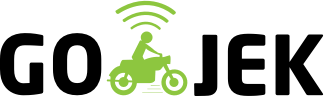 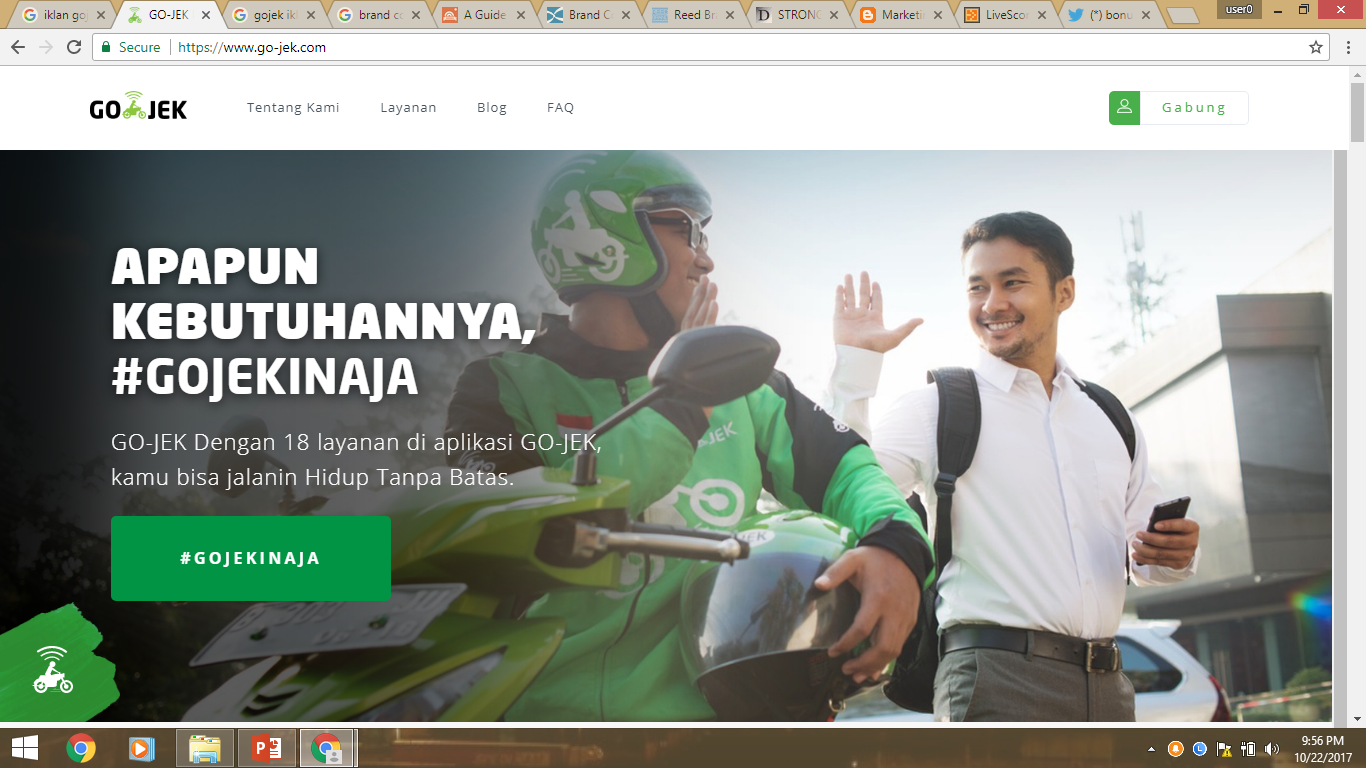 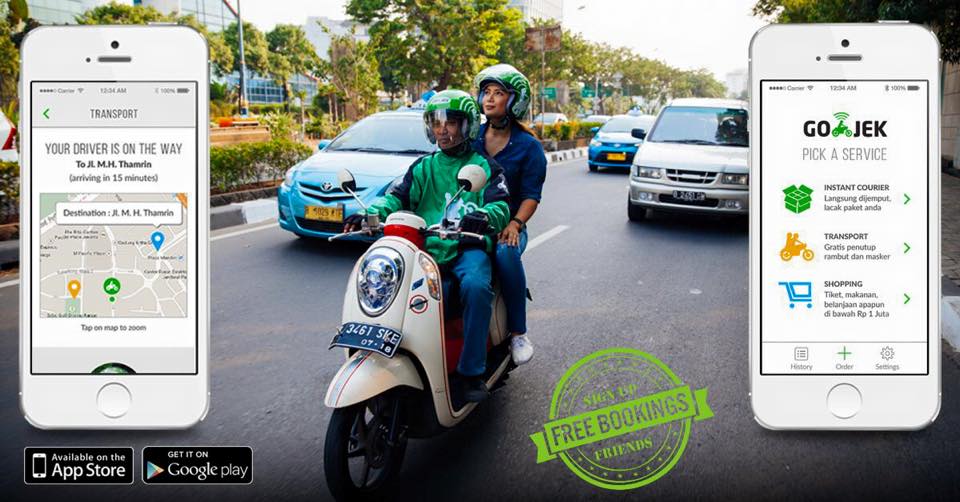 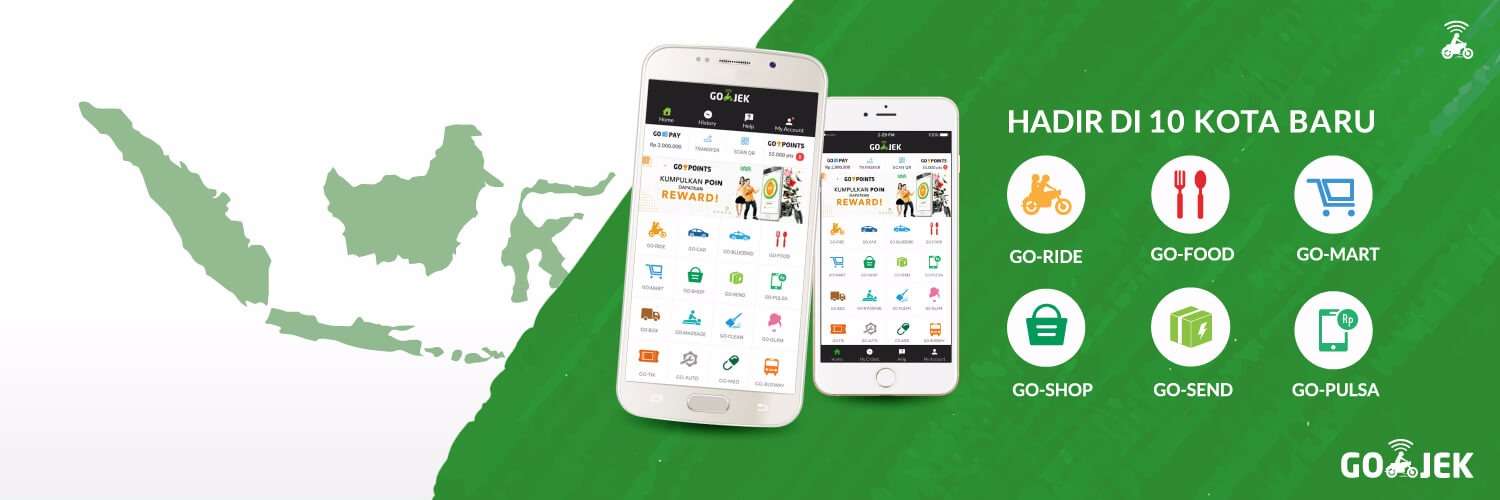 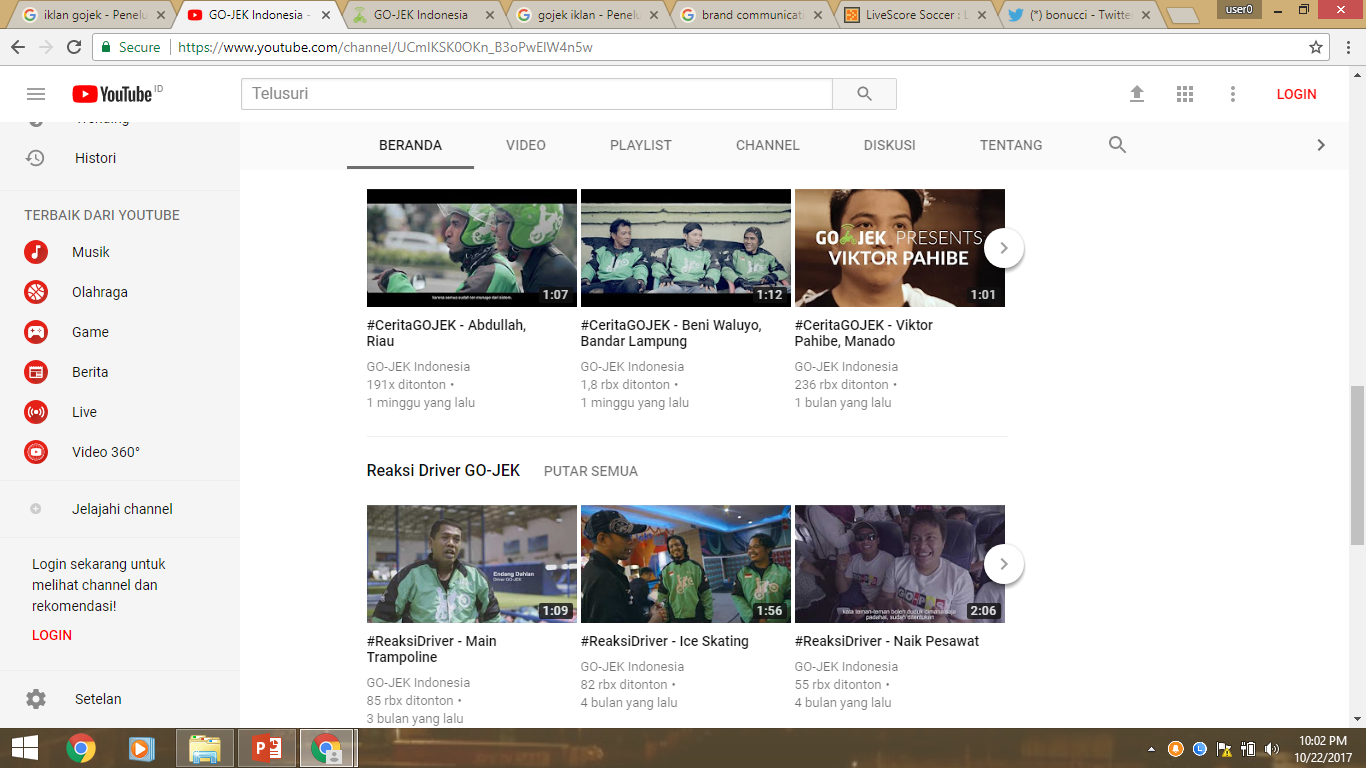 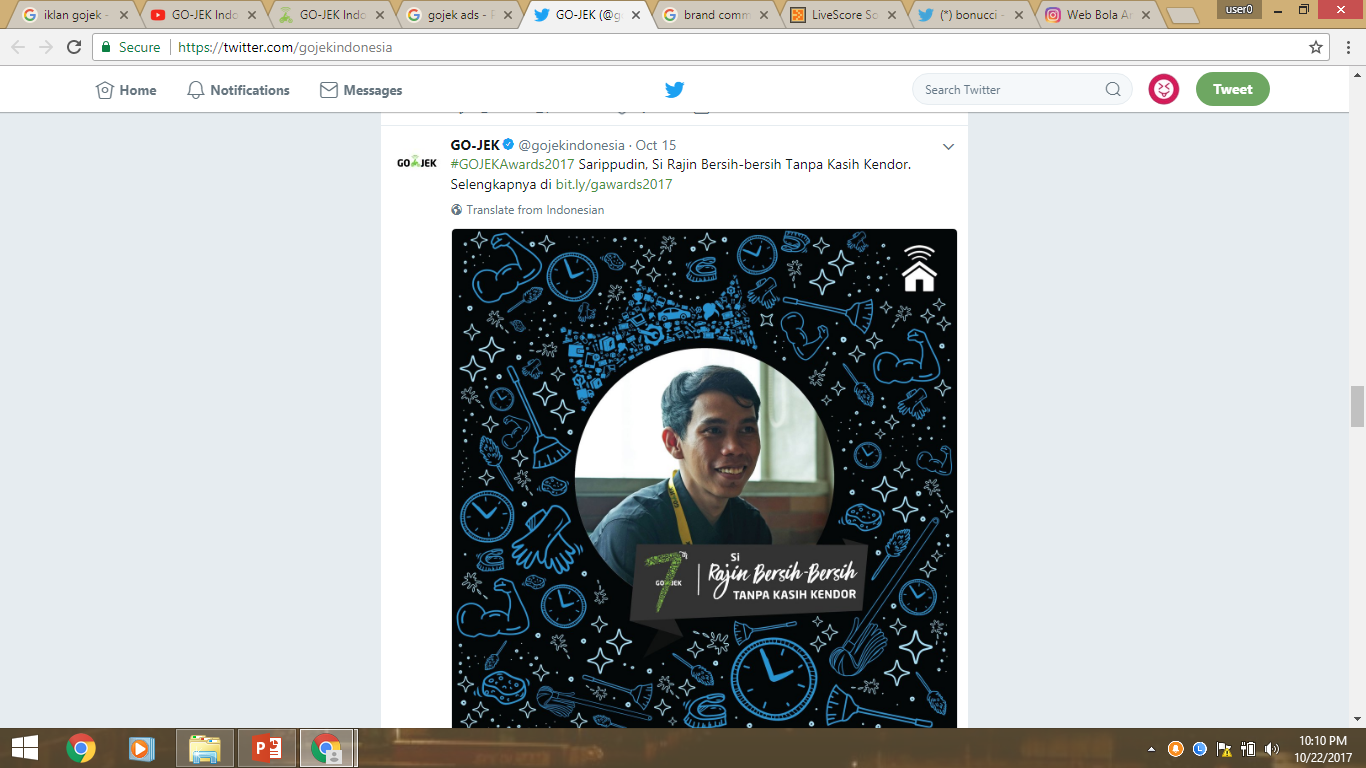 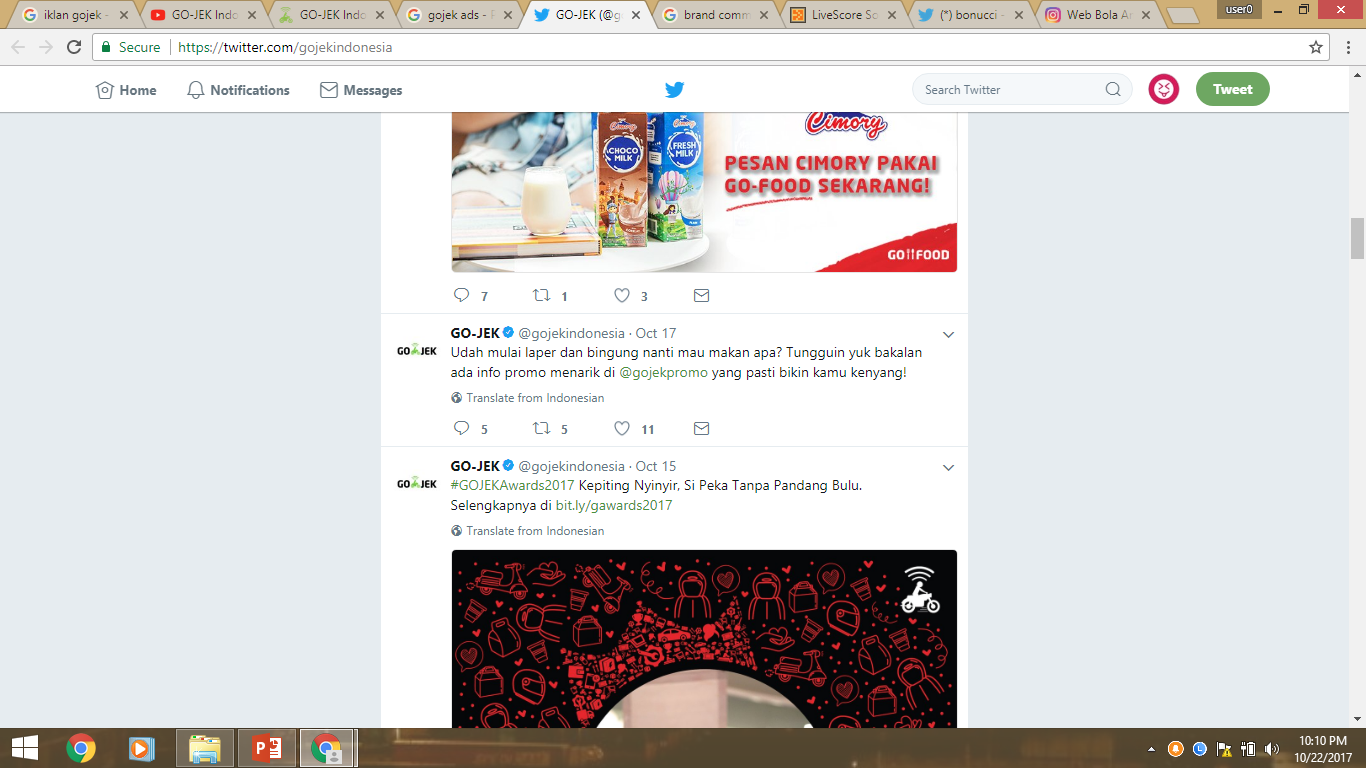 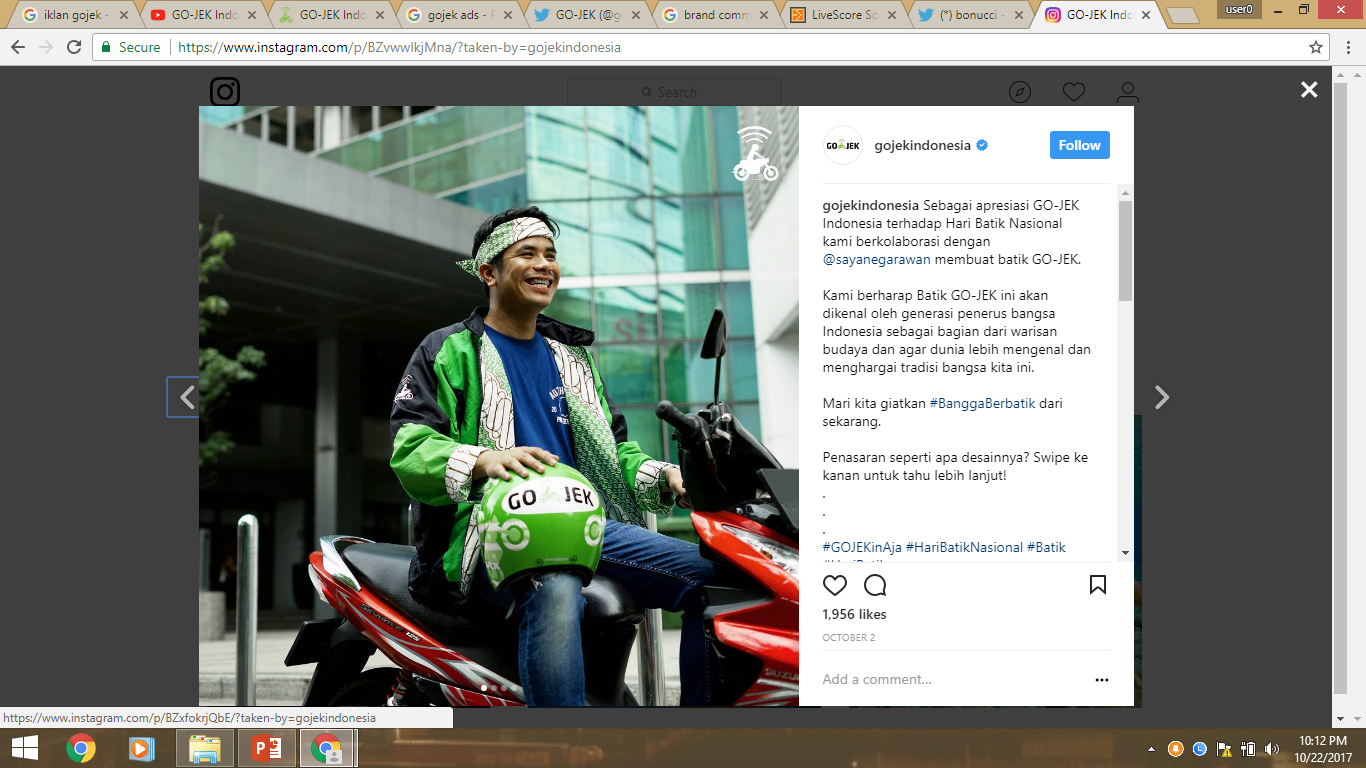